স্বাগতম
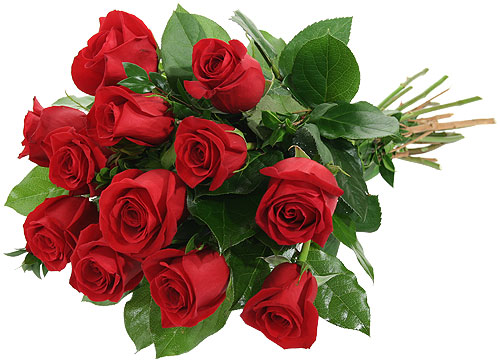 শিক্ষক পরিচিতি
দীপঙ্কর কুমার বিশ্বাস, 
বিএসএস(অনার্স)এমএসএস (অর্থনীতি), বিপিএড, বিএড
সহকারী শিক্ষক (শরীর চর্চা)
উজানগ্রাম মাধ্যমিক বিদ্যালয়
কুষ্টিয়া সদর, কুষ্টিয়া।
মোবাইলঃ ০১৯১৫-৮৩০২৭৮
E-mail: dipongkar.info@gmail.com
পাঠ ঘোষণা
বিষয়ঃ অর্থনীতি
শ্রেণীঃ নবম/দশম
অধ্যায়ঃ প্রথম
সময়ঃ ৪৫ মিনিট
শিখনফল
অর্থনীতির উৎপত্তি বর্ণনা করতে পারবে।
দূষ্প্রাপ্যতা  ব্যাখ্যা করতে পারবে।
অসীম অভাব ব্যাখ্যা করতে পারবে।
অর্থনীতির ধারনা  বর্ণনা করতে পারবে।
ছবিগুলো লক্ষ্য কর
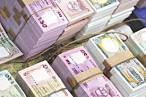 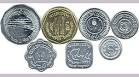 ধাতব মুদ্রা
কাগজি মুদ্রা
বাংলাদেশি মুদ্রা
লক্ষ্য কর
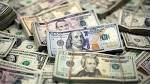 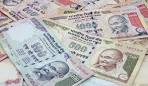 ডলার
ভারতীয় মুদ্রা
বিদেশি মুদ্রা
লক্ষ্য করি
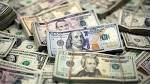 ডলার
ডলারকে আন্তর্জাতিক মুদ্রা বলা হয়।
দেখি বলতে পারি কিনা
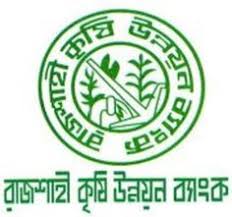 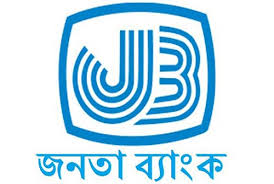 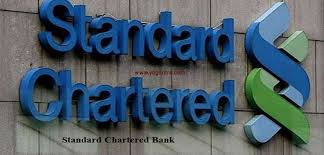 লোগো বা মনোগ্রাম
আজকের পাঠ
অর্থনিতির পরিচয়
অর্থনীতির উৎপত্তি
২৫০০ খ্রিস্ট পূর্ব হিব্রু সভ্যতার যুগে ধর্মগ্রন্থে বা দর্শণে অর্থনীতির পরিচয় পাওয়া যায়।
অর্থনীতির ইংরেজি শব্দ Economics গ্রিক শব্দ থেকে Oikonomia এসেছে।
শাব্দিক অর্থ
Economics অর্থ  অর্থনীতি
Oikonomia অর্থ গৃহস্থালীর ব্যবস্থাপনা
আরো কিছু ছবি দেখি
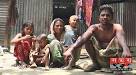 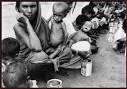 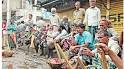 অভাবী মানুষ
অভুক্ত মানুষ
কাজ নেই, 
শুধু অপেক্ষা
দূষ্প্রাপ্যতা
দূষ্প্রাপ্যতা কি?
চাহিদার তুলনায় সম্পদের অপ্রতুলতাকে দুষ্প্রাপ্যতা বলে।
অসীম অভাব
অসীম অভাব বলতে আমরা সাধারণত সীমাহিন অভাবকে বুঝি। মানুষ প্রতিনিয়ত নতুন নতুন অভাবের সম্মুখীন হয়। এটাই অসীম অভাব।
দুইজন ব্যক্তির ছবি দেখি
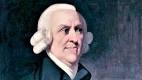 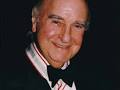 এডাম স্মিথ
এল রবিন্স
অর্থনীতিবিদ
ছবিটি কার
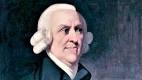 এডাম স্মিথ
এডাম স্মিথকে অর্থনীতির জনক বলা হয়।
অর্থনীতির ধারণা
বিভিন্ন অর্থনীতিবিদ বিভিন্নভাবে অর্থনীতির ধারনা দেন। অর্থনীতির প্রথম ধারণা দেন অর্থনীতিবিদ এডাম স্মিথ।
কতিপয় অর্থনীতিবিদের নাম
অধ্যাপক মার্শাল, এলেন হিকস, যে এম কেইনস আরো অনেকে।
একক কাজ
এডাম স্মিথ এবং অধ্যাপক স্মিথ প্রদত্ত অর্থনীতির সঙ্গাটি খাতায় লেখ।
জোড়ায় কাজ
দূষ্প্রাপ্যতা এবং অসীম অভাবের মধ্যে সম্পর্ক ব্যাখ্যা কর।
মূল্যায়ন
১। দূষ্প্রাপ্যতা কি?
২। অসীম অভা কি?
৩। Oikonomia শব্দের অর্থ কি?
বাড়ীর কাজ
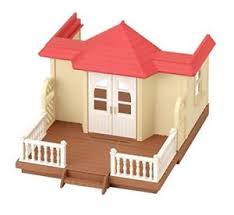 অর্থনীতির উৎপত্তি ও বিকাশ আলোচনা কর।
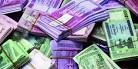 ধন্যবাদ